Átmenet a felső tagozat és a középiskola között
1
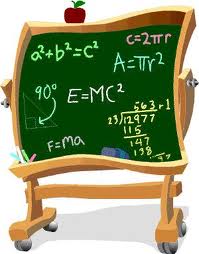 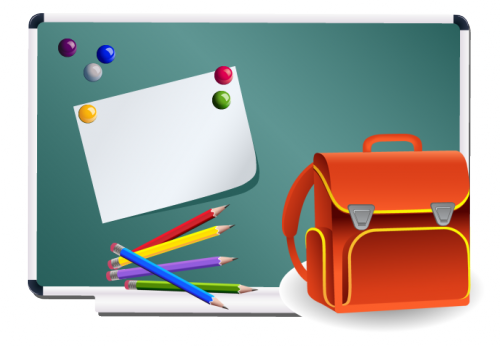 2017.09.25.
Benkó Katalin, Rátz László Vándorgyűlés, Pécs
Az átmenetekről
2
Egyetem

     Középiskola

     Általános iskola

          Óvoda
Pszichológiai

Tantárgyi-tartalmi
2017.09.25.
Benkó Katalin, Rátz László Vándorgyűlés, Pécs
Általános iskolából középiskolába
3
Általános isk. jó eredményű	          Általános isk.  gyengébb eredményű
			
		  önmagához képest				         önmagához képest
erősebb		gyengébb		  erősebb	           gyengébb

Tantárgyi
Konkrét tudás
Tanulási, gyakorlási módszerek			Pozitív, negatív
								hatás
Pszichológiai
Társak hatása (kamaszkor)
Szülők elvárása, támogatása, konkrét segítség
2017.09.25.
Benkó Katalin, Rátz László Vándorgyűlés, Pécs
A matematika tantárgynak kiemelt szerepe van
4
Hatása van a természettudományos tárgyak eredményességére
Érettségi (25%)
Legnépszerűbb egyetemek (műszaki, közgazdasági területek, sőt orvosi)
(bejutás, helytállás)
Az általános iskolából hozott tudás és képesség nélkül nincs siker
(vagy sokkal-sokkal nehezebb sikert elérni)
2017.09.25.
Benkó Katalin, Rátz László Vándorgyűlés, Pécs
A matematika tananyag felépítése
5
Általános iskolában spirális, ezt sok területen a 
	9. osztályban egzaktabb szinten lezárjuk.

A 10-12. évfolyamokon tovább épül a spirál
2017.09.25.
Benkó Katalin, Rátz László Vándorgyűlés, Pécs
A matematika tananyag a 9. évfolyamon
6
Kombinatorika, halmazok
Számoljuk össze
Halmazok, halmazműveletek, halmazok elemszáma
Logikai szita, számegyenes, intervallum

Algebra és számelmélet
Betűk használata a matematikában
Hatványozás (azonosságok, betűkkel)
Hatványozás egész kitevőre
A számok normálalakja (műveletek normálalakban)
Polinomok (öv, szorzások, egyszerűsítés)
Nevezetes szorzatok, a szorzattá alakítás módszerei
Műveletek algebrai törtekkel (közös nev., nev.azon)
Oszthatóság, lnko, lkkt, számrendszerek

Függvények
A derékszögű koordrsz., ponthalmazok
Lineáris fv-k, abszolútérték ,  másodfokú, négyzetgyök,  törtfv-k, egészrész, törtrész, előjelfv-k
Ét., Ék. ,növekedés, fogyás, szélsőérték, zh. ps, ptl
Háromszögek, négyszögek, sokszk
Pontok, egyenesek, síkok kölcsönös helyzete, nevezetes szögpárok, távolságok 
A háromszögekről (szögei, h.egyenlőtlenség, összefüggés az oldalak és szögek között)
Pit., és megfordítása, Thalesz és megfordítása
A négyszögek ált., és spec.
Soksz. átlók, belső szögek…
Nevezetes ponthalmazok, beírt, körülírt kör

Egyenletek, egyenlőtlenségek, e.r.
Egyenlet azonosság fogalma, grafikus módszer, ét., ék vizsgálata, szorzattá alakítás módszerei
Mérleg elv, egyenlőtlenségek
Absz.értéket tartalmazó egyenletek, paraméteres egyenletek
Egyenletrendszerek két v. több ismeretlennel
Szöveges feladatok

Egybevágósági transzformációk
Statisztika
2017.09.25.
Benkó Katalin, Rátz László Vándorgyűlés, Pécs
A matematika tananyag a 10-12. évfolyamokon
7
10.					11.		        12.
A gyökvonás		   Kombinatorika, gráfok	                      Logika
A másodfokú egyenlet             Hatvány, gyök logaritmus	      Sorozatok
Hasonlóság, vektorok           Trigonometria		                     Térgeometria
(Kp. Hasonlóság, hasonlósági tr.,	          (sin, cos tétel, skaláris szorzat, összegzési                                 Val., stat.
szögfelező, magasság, befogótétel)	           képletek, egyenletek, egyenlőtlenségek)                                   Összefoglalás
Szögfüggvények	                     Függvények
(def., szögfv., szögfv.,derékszögű                          (exp., log., trig.+ transzformáltak)
háromszögben, egyenletek)	                                   Koordinátageometria
Valószínűségszámítás	    Valószínűségszámítás, stat.
2017.09.25.
Felvételi a középiskolába
8
Tudni kell a felvételire (akár: értelem nélkül, bemagolva, gyakorolva)
Műveletek törtekkel
Mértékegység
Grafikonok
Törtrész, %, szöveges feladatok
Kocka, téglatest felszíne, térfogata
Geometria igaz-hamis
Geometria számítás: egyenlőszárú h., külső-belső szögek, négyszög szögei
Kombinatorika
Értelem nélküli begyakorlás                     Értő alkalmazás
Középiskolai felvételire készítés során az alapot is erősíteni kell. (bizonytalan alapra nem lehet házat építeni)
2017.09.25.
Benkó Katalin, Rátz László Vándorgyűlés, Pécs
Tudás vagy/ és szemlélet
9
Biztos tudás összetevői
Általános iskolában „Csak”  szemlélet
tárgyi tudás	   tudás+szemlélet
Természetes szám	    Törtrész
Prímszám		    Műveletek törtekkel
Magasságvonal	    Negatív számok
Műveleti sorrend	    Terület, felszín
Trapéz	 	    Százalék 	
Befogó, szár… 	    Ellentett, absz, rec.
Halmaz, halmazművelet
Függvény fogalma
Függvények jellemzői
Kombinatorika
Algebrai kifejezés, egyneműség
Egyenlet – algebrai kifejezés



NEHEZEN (nem?) PÓTOLHATÓ
2017.09.25.
Benkó Katalin, Rátz László Vándorgyűlés, Pécs
Gyakori hiányosságok a 9. évfolyamosok előképzettségébenSzámolási készség
10
Törtek, Racionális szám, valós szám
0,3=1/3 
2,5=2/5 
Törteket szorzáskor is közös nevezőre hozzák
                 Szabály elfelejtődött értelem nincs
 
 

 
     
Műveletek negatív számokkal
-5+3                  Műveleti jel
-5-3  
-5+(-3)                 Előjel
-3+5=5-3
2017.09.25.
Benkó Katalin, Rátz László Vándorgyűlés, Pécs
Ötletek-számolási készség
11
Műveletek törtekkel: Sok-sok feladatot tevékenykedtetve. Vágjuk, színezzük!
 24 km túra, 1 óra alatt 3/24 részét, hányad részét 5 óra alatt?
	

Tepsi almás pite 26 pite. Egy személy a  4/26 részét ette meg, hányad részét egy 4tagú család?


 Fél pizzát osszuk el 3 gyereknek:
Az utunk 3/5 részének felében futottunk:
2017.09.25.
Ötletek-számolási készség
12
Műveletek negatív számokkal
készpénz-adósságcédula
hőmérő			     Sok-sok feladatot tevékenykedtetve
kisautó számegyenesen 

Ne (csak) szabályokat!!
Tapasztalják meg: 
	6+(-2)=4	6-(+2)=4 , ezért  6+(-2)=6-(+2)=6-2
2017.09.25.
Gyakori hiányosságok a 9. évfolyamosok előképzettségében Algebra
13
Hatványozás fogalma
 
Egyenletek
-3+x=x-3 
-5+x=8 /-5 mert ott van 5 el kell tüntetni                              Egyenlet és algebrai 
Mérlegelv - beszorzás     nem  szoroznak minden tagot, 
			                          szorzatnak is minden tényezőjét szorozzák                         kifejezés nem különül el  			                          összegnek nem szorozzák minden tagját      
 
                                                         
Algebra                                                                                                „Beszorzom”
Tényező ,tag 					          alkalmazni tudás kell nem definíció!
Egynemű kifejezés használata		                                                         
Együttható, xy nem tudja, hogy az   
Összeg osztása (egyszerűsítés) nem minden  tagot oszt
2017.09.25.
Benkó Katalin, Rátz László Vándorgyűlés, Pécs
Gyakori hiányosságok a 9. évfolyamosok előképzettségében Algebra
14
Százalékszámítás
	Értelem nélkül bemagolt szabályok halmaza: „az alapot osztom a százaléklábbal…”
2017.09.25.
Benkó Katalin, Rátz László Vándorgyűlés, Pécs
Ötletek-algebra
15
Tevékenykedjünk!
  






 A törtekkel végzett műveletek
2017.09.25.
Benkó Katalin, Rátz László Vándorgyűlés, Pécs
Ötletek-algebra
16
Fedeztessük fel!




Bizonyítás igénye merüljön fel!
2017.09.25.
Benkó Katalin, Rátz László Vándorgyűlés, Pécs
Gyakori hiányosságok a 9. évfolyamosok előképzettségében Geometria
17
Speciális négyszögek, definíció és tulajdonság szétválasztása
A háromszög nevezetes vonalai (hegyes, derék, tompa)
SZERKESZTÉS                                RAJZOLÁS
Alapszerkesztések
Számítási feladat: megszerkesztem és lemérem
                                                


				     Nem különül el: szerkesztés
						      rajzolás
						      mérés
						      számítás
„Az alábbi ábra csak segítségül szolgál, nem feltétlenül tükrözi a valódi méreteket”
2017.09.25.
Benkó Katalin, Rátz László Vándorgyűlés, Pécs
Ötletek-geometria
18
Csak sima füzetet használjunk!
 Ismerjék és használják az alapszerkesztéseket!
Adott pontból adott egyenesre merőleges 
Adott egyenes adott pontjára merőleges 
Adott egyenessel, adott ponton át párhuzamos
Adott egyenessel, adott távolságban párhuzamos (két féle képpen)
Szögfelezés
Szögmásolás
Sokszor szerkesztessük a nevezetes vonalakat!
				
		hegyesszögű		   tompaszögű
			           derékszögű
2017.09.25.
Benkó Katalin, Rátz László Vándorgyűlés, Pécs
Ötletek-geometria
19
A geometriai transzformációkat is 100x szerkesztessük! 
	Pl.: Egy tompaszögű háromszöget tükrözzünk AB oldalegyenesre            A kapott képet tükrözzük középpontosan C csúcsra               A kapott képet toljuk el, …..tükrözzük…
Szövegértés – koncentráció – figyelem fejlesztése

Szeretett „játékok”:
 Adjanak a tanulók házit!
 Fogalmakat kihúzzák!
2017.09.25.
Benkó Katalin, Rátz László Vándorgyűlés, Pécs
Gyakori hiányosságok a 9. évfolyamosok előképzettségében Függvények
20
Koordinátarendszer, pontok koordinátái rendben.

A két számot a függvény kapcsolja össze                függvény grafikonja
De a fv nem egyenlő a grafikonnal
Helyettesítési érték, felvett függvényérték
Hol vesz fel, mennyit vesz fel
Nő, csökken:  itt
			(vagy véletlenszerűen x, y tengelyen jelzett értékkel) 
Min., max: itt
		              (nem is érzi, hogy meg kell különböztetni a helyet és az 			 értéket)
2017.09.25.
Benkó Katalin, Rátz László Vándorgyűlés, Pécs
Ötletek-függvények
21
Sokszor különböző függvényeknél gyakoroltassuk!
Hol vesz fel (0-t, 1-et, 5-öt, 10-et, 3 milliót…, sőt törteket!)
Mennyit vesz fel (…)
A(500; y), y=? hogy rajta/felette/alatta legyen?
B(x; 500), x=?
Adjuk meg különböző alakban a hozzárendeléseket!
	






Adjanak a diákok egymásnak feladatokat!
2017.09.25.
Benkó Katalin, Rátz László Vándorgyűlés, Pécs
Ötletek-függvények
22
Jellemeztessünk függvényeket!  
Adott tulajdonságokból rajzoltassunk függvényt!
Hol, mennyi?
2017.09.25.
Benkó Katalin, Rátz László Vándorgyűlés, Pécs
A 9. osztályos diákok véleménye
23
Függvények
Algebra
Bizonyítás hiánya – bemagolandó tételek halmaza
Bizonyítási igény
Kombinatorika
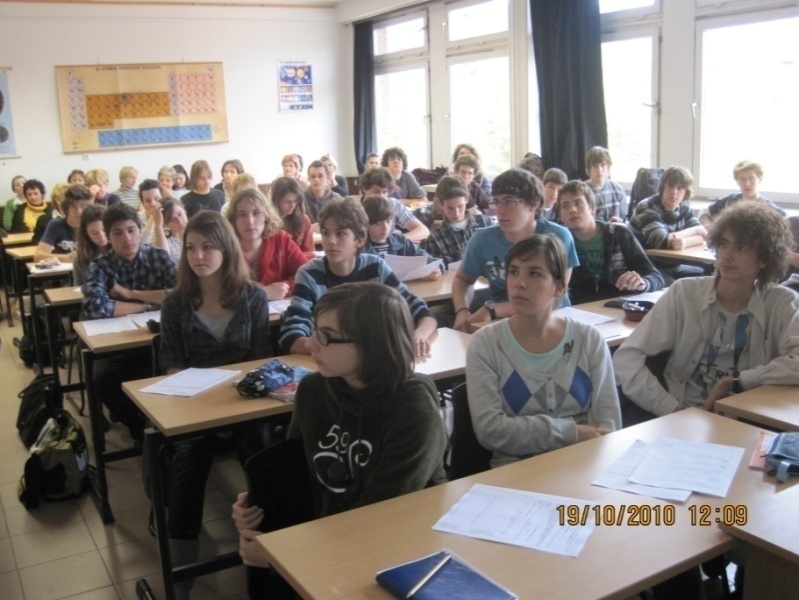 2017.09.25.
Benkó Katalin, Rátz László Vándorgyűlés, Pécs
24
Köszönöm a figyelmet!
2017.09.25.
Benkó Katalin, Rátz László Vándorgyűlés, Pécs